When applied research really can make a difference: non-invasive predictive foetal D genotyping in the D (-) antenatal population
Users’ meeting 18 November 2020
Infant with kernicterus (brain damage caused by hyperbilirubinemia)
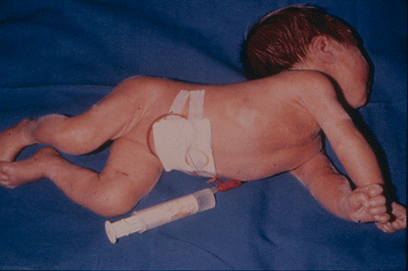 Mortality due to rhesus D haemolytic disease of the foetus and newborn
A jaundiced infant receiving phototherapy
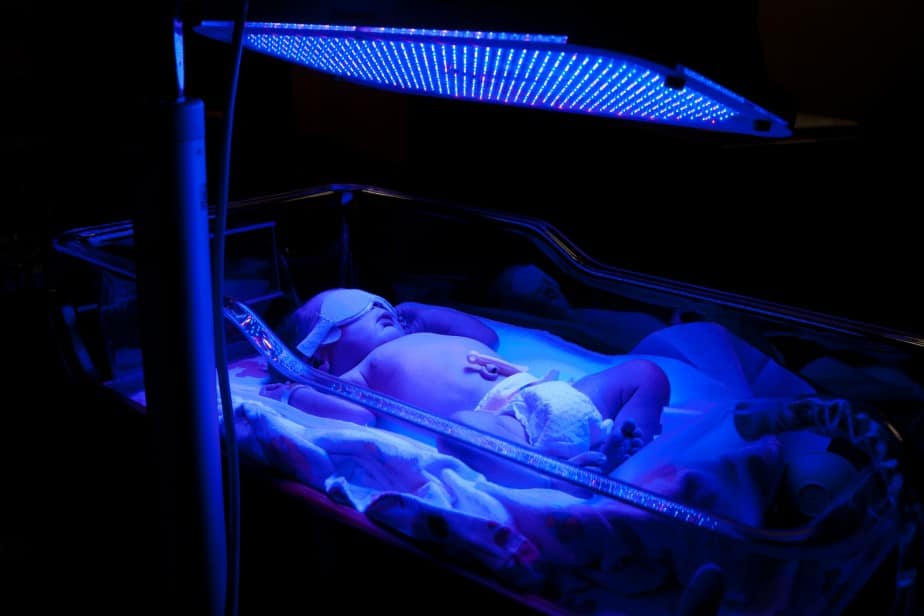 Clinical Practice Guidelines
BCSH guideline for the use of anti-D immunoglobulin for the prevention of haemolytic disease of the foetus and newborn (http://www.bcshguidelines.com)
Royal College of Obstetricians’ and Gynaecologists’ Green Top Guideline No. 22 on the use of anti-D immunoglobulin for rhesus D prophylaxis (http://www.rcog.org.uk/files/rcog-corp/GTG22AntiDJuly2013.pdf)
Mechanism of Rh D sensitisation during the first pregnancy and foetal red cell destruction during the second pregnancy with an Rh D positive foetus
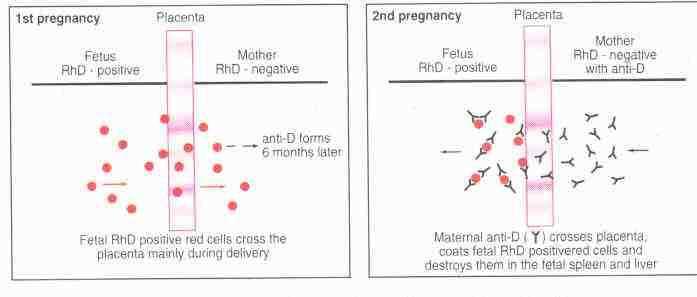 Anti-D IgG prophylaxis after the birth of an Rh D positive baby or intrauterine death
If the baby is Rh D positive, a minimum of 500iu anti-D IgG should be administered to non-sensitised Rh D negative women, within 72 hours of the birth
Potentially sensitising events
Amniocentesis, chorionic villous biopsy and cordocentesis
Antepartum haemorrhage/vaginal delivery in pregnancy
External cephalic version
Fall or abdominal trauma
Ectopic pregnancy
Evacuation of molar pregnancy
Intrauterine death and stillbirth
In utero therapeutic interventions (transfusion, surgery, insertion of shunts, laser)
Miscarriage, threatened miscarriage
Therapeutic termination of pregnancy
Delivery – normal, instrumental or caesarean section
Intraoperative cell salvage
Anti-D IgG for potentially sensitising events in pregnancy
Kleihauer staining to show foetal red cells (dark staining) among maternal red cells (pale ‘ghosts’)
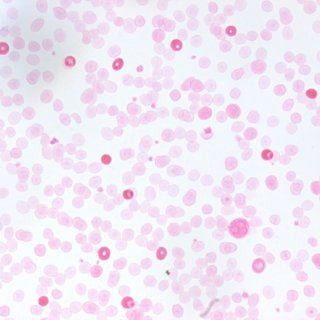 Non-invasive prenatal testing for foetal Rh D - implementing the NICE guidance
Elaine ChesworthHealth Technology Adoption Manager, NICEBloodlines 125 pp8-9
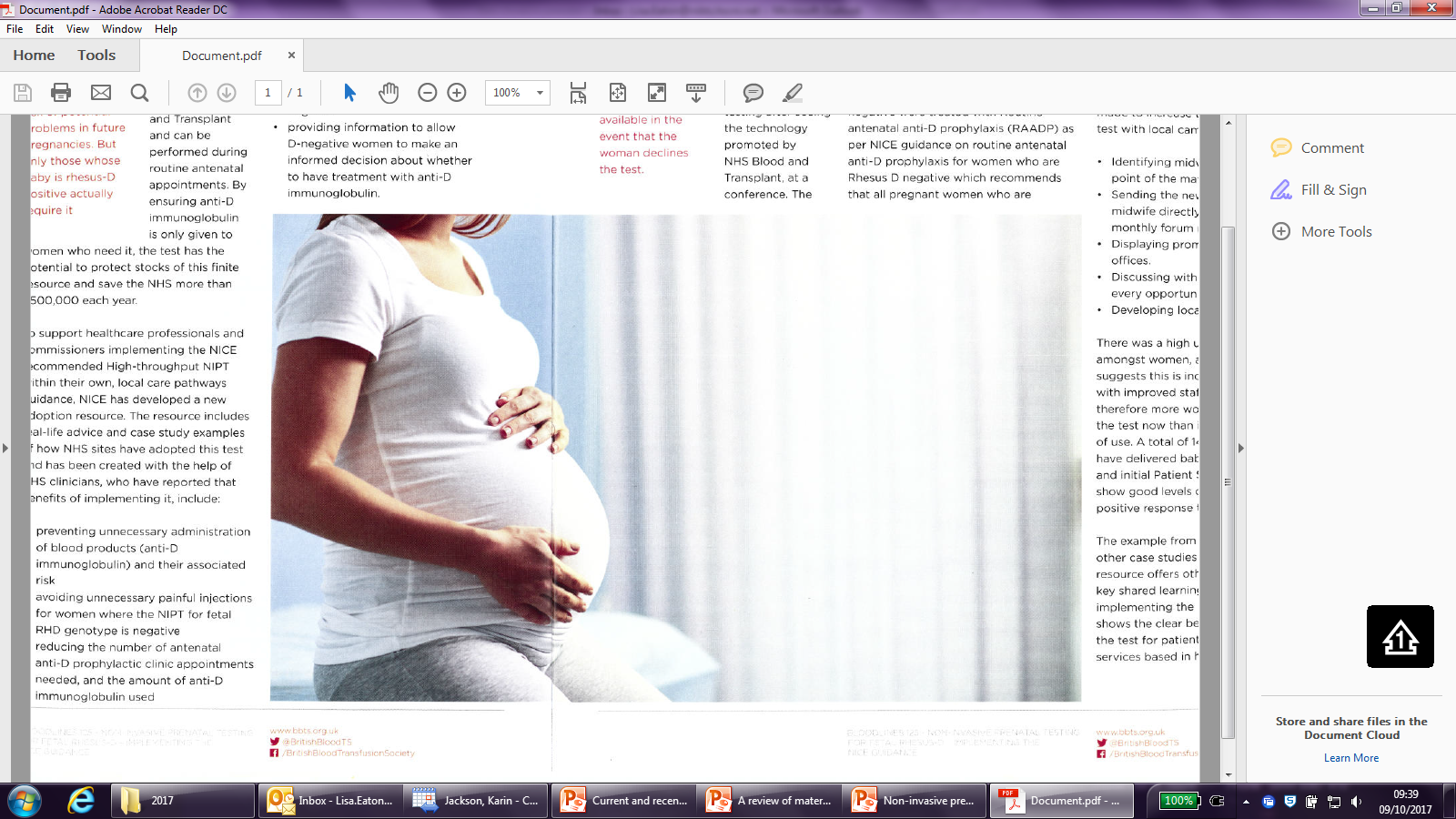 Advantages
Mrs Smith antenatal care pathway
Repeat testing referral for quantitation
Routine booking sample
Repeat testing referral for quantitation
Event
Delivery D (-) baby
PSE
RAADP
PSE
36
40
32
16
12
20
28
Weeks’ gestation
Mrs Jones antenatal care pathway
Routine booking sample includes NIPT predicted D (-)
Repeat testing 
third trimester check
Event
Delivery D (-) baby
40
12
28
Weeks’ gestation
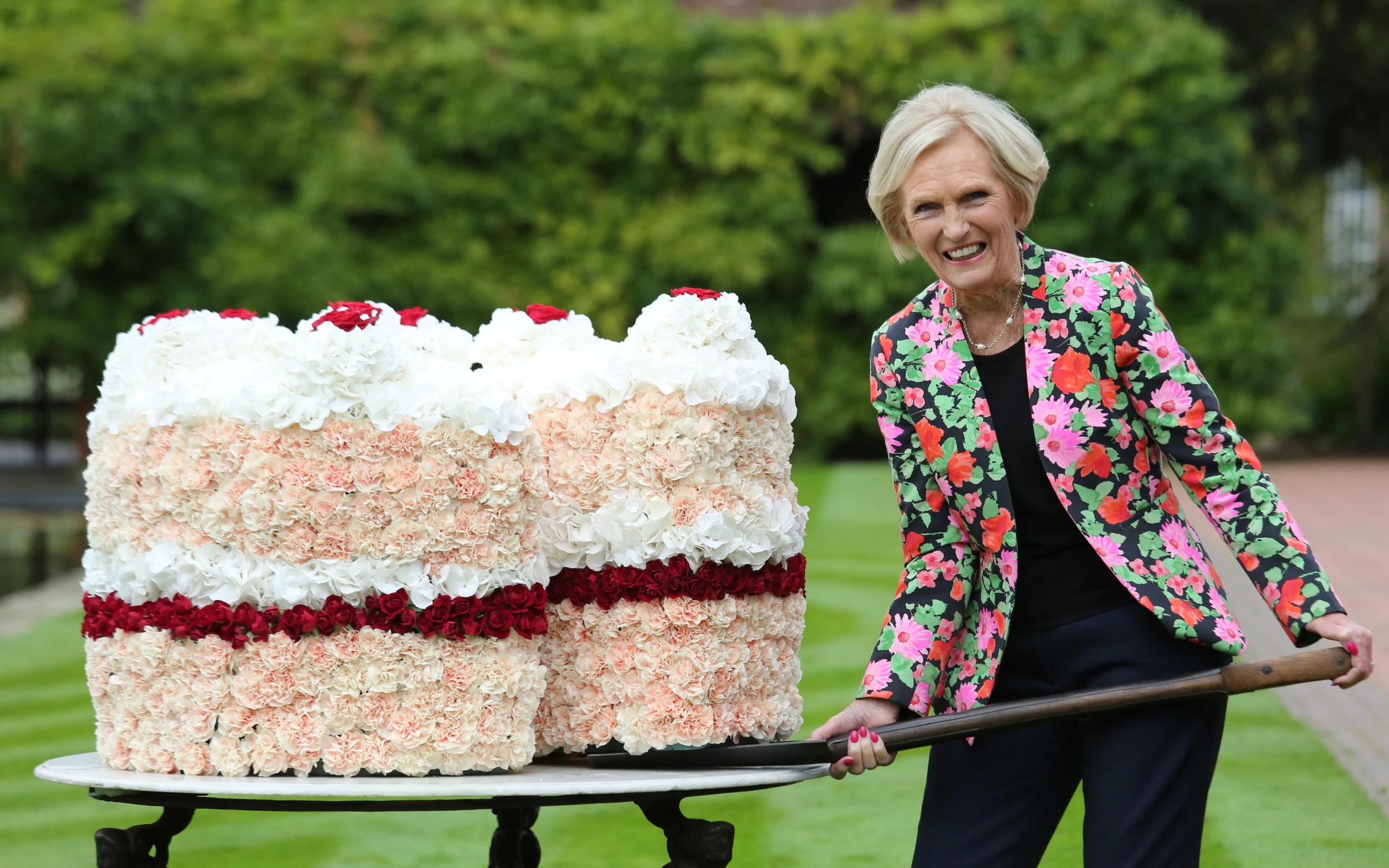 Midwife
HSE
Obstetrician
Patient